Testimine
Harjutus 8.
Jekaterina Ivask
Riskipõhine
Riskipõhise testimise idee on testida esmalt tootega seotud kriitilisi riske.
Riski prioriteeti saab iseloomustada mõju ja sageduse (tõenäosuse) kombinatsiooniga.
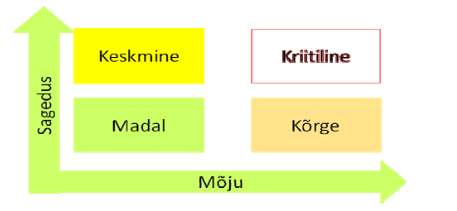 Ekspertteadmiste põhine
Kogenud arendaja või testija oskab tõenäolisi vea kohti ette aimata.
Tõenäoliste vigade leidmine võib sõltuda mitut sorti eelteadmistest, milleks on:
üldised teadmised 
teadmised konkreetse rakendusvaldkonna kohta 
teadmised riist- või tarkvarakeskkonna (näiteks konkreetse programmeerimiskeele) kohta 
teadmised mingi vigade tüübi kohta (näiteks tüüpilised infoturbega seotud kodeerimise vead) 
teadmised arendusmetoodika kohta 
teadmised konkreetse arendaja või tellija kohta
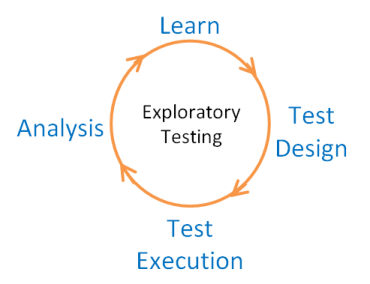 Uuriv testimine
Uuriv testimine (exploratory testing) 
on mitteformaalne tarkvara 
testimise tehnika, mille puhul 
testija hindab testide kavandamist nende täitmise 
käigus ning kasutab saadud informatsiooni uute ja 
paremate testide projekteerimiseks.
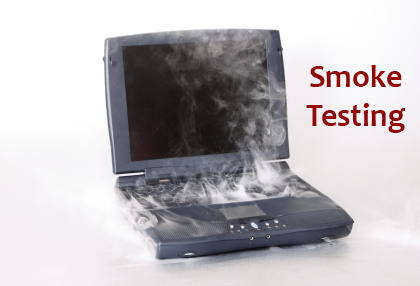 Suitsu testimine
Suitsutestimisel (smoke testing) 
täidetakse alamhulk kõigist 
testidest selgitamaks, kas 
põhilised funktsioonid töötavad. Nimetus tuleneb 
elektroonikatööstusest (seadme esmane sisse lülitamine)
Spetsifikatsiooni põhine testimine
Spetsifikatsiooni põhise testimise puhul me ei tea programmi sisemist ehitust või ei analüüsi seda, kasutades testide koostamiseks vaid sisendeid ja väljundeid.

Ekvivalentsiklasside analüüs 
Piirjuhid
Juhuslikud sisendid
Esimesel pilgul näib, et kes testimisest põhjalikumalt kuulnud pole, see just nii testibki - proovib mingite andmetega, kuidas töö läheb. Programmeerimise algusaastatel oli selline testimine levinud meetod.
Funktsionaalsuse põhjal
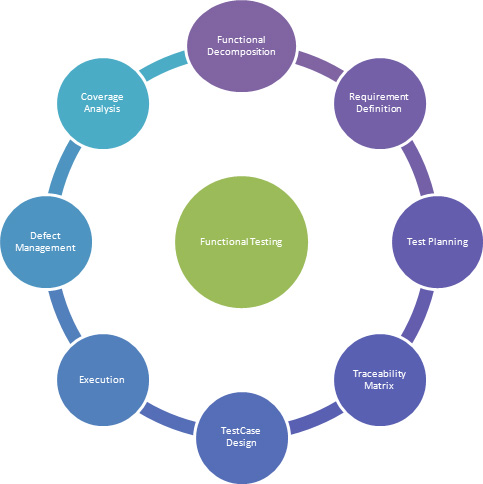 Funktsionaalsete testide projekteerimiselpüütakse valida võimalikult erinevaid kasutuse stsenaariume. 


Testi väljundite prognoosil tuleks jälgida,et prognoositud väljundid tõesti annaksid adekvaatse tulemuse antud kasutaja ja stsenaariumi jaoks
Mittefunktsionaalsete nõuete põhjal
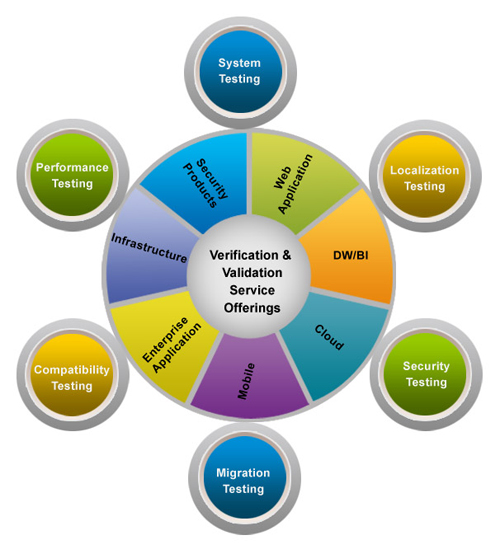 Performance testing
Load testing
Stress testing
Stability / endurance / soak testing
Usability testing
Security testing
Localization testing
Compatibility testing
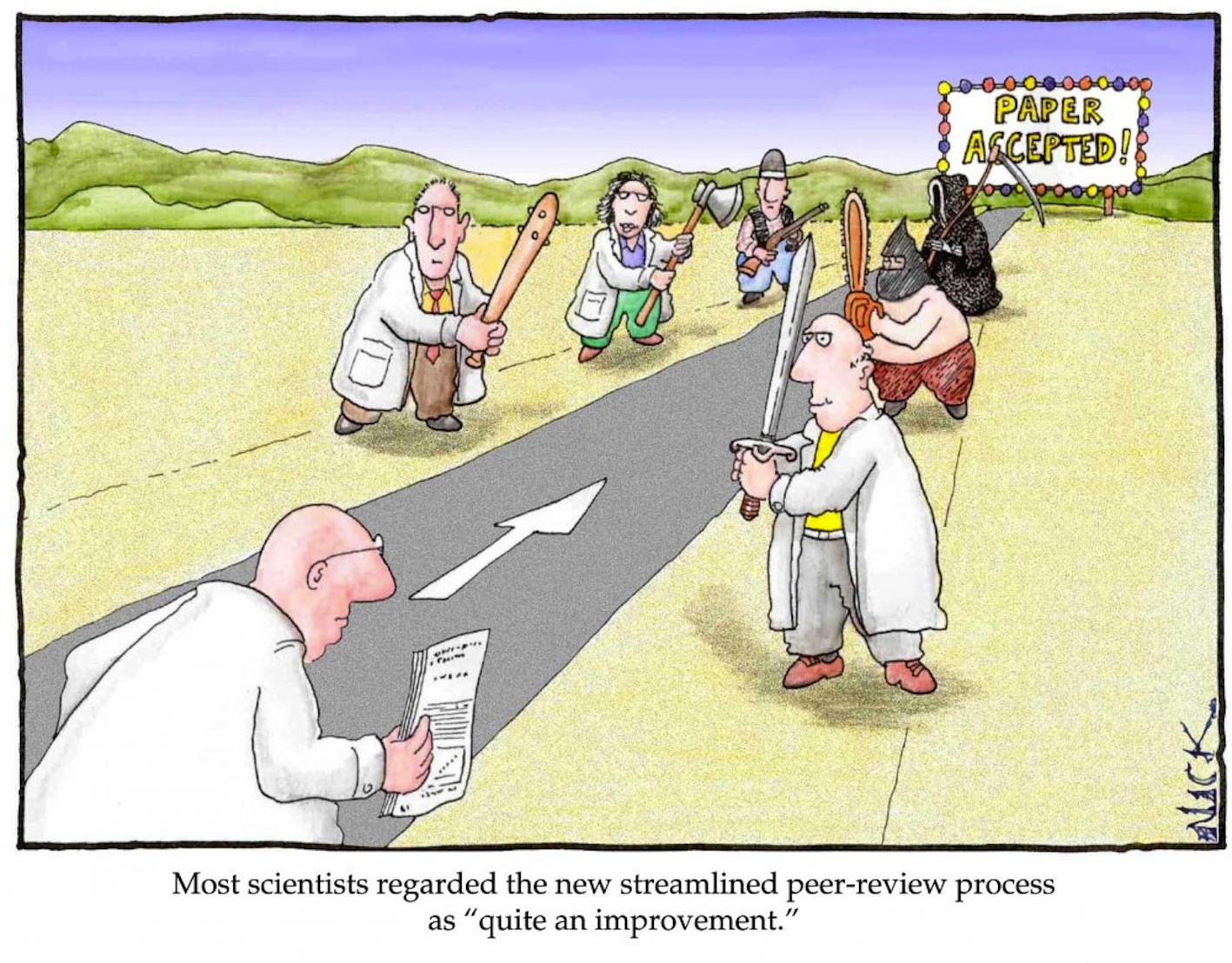 Läbivaatused
Juhtkonnapoolne hindamine (management review)
Tehniline hindamine (technical review)
Tarkvara inspektsioon (software inspection)
Läbivaatus (walkthrough)
Auditit (audit)
SCRUM metoodikas vähemalt 5 erinevat tüüpi kohtumist
Programmi struktuuri põhjal
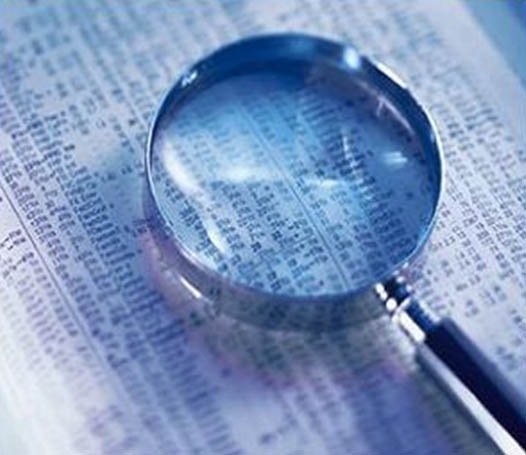 Lauseadekvaatsus
Haruadekvaatsus
Teeadekvaatsus
Andmepõhine testimine
Tsüklite testimine
Vastuvõtmise testid
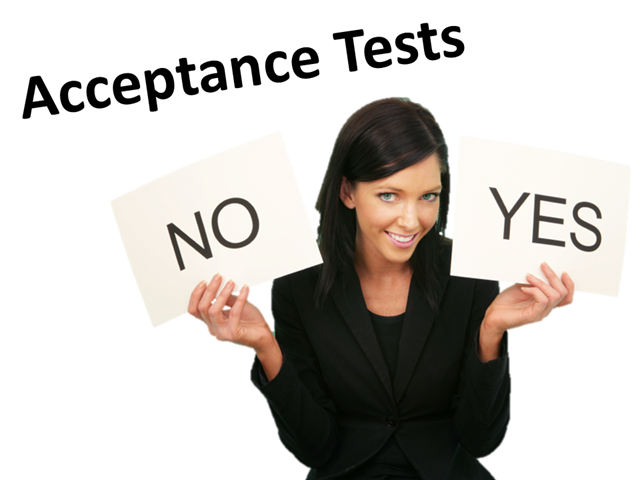 Test juhtumid
Vastused kõikidele küsimustele
Läbida kõik stsenaariumid
Kontrollida kõik võimalikud vastused